The Urinary system
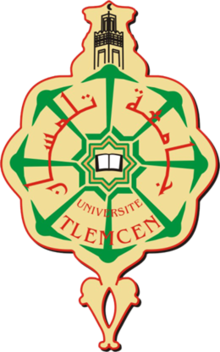 2nd year Medicine 2023/2024
Introduction
The Urinary, or Excretory System:  is another system by which the body rids itself of unwanted Toxins or waste

The basic purpose for this system is to cleanse the blood
Structures
2 Kidneys
2 Ureters
1 Bladder
1 Urethra
1 Urethra Meatus
Together these structures purify the blood by removing excess water, salt, sugar, metabolic products, and other substances the body needs to purge in order to maintain the ph acid-base balance and thus the «homeostasis»  of the body
Characteristics
The Kidneys are divided into 2 main sections:

 Cortex: the outer section of the Kidney
Nephrons: microscopic filtering units

Medulla: the inner section of the Kidney
Ureters
Bladder
Urethra
Whats is Urine?
It is the waste product that the Urinary system is responsible for eliminating from the body
95% water & other 5% is made of : urea, uric acid, creatinine, mineral salts, various pigments and sugar.
Some Clinical Terms
Cystectomy: surgical removal of the urinary bladder.
 Dysuria: painful or difficult urination.
 Hematuria: blood in the urine.
 Nephrectomy: surgical removal of a kidney.
 Acute glomerulonephritis: inflammation of the glomeruli.
Uremia: condition in which substances ordinarilyexcreted in the urine accumulates in the blood.
 Incontinence: inability to control urination.
 Urinalysis: analysis of urine to diagnose health or disease(to detect protein, glucose, blood or pus).
 Urologist: physician who specializes in diseases of theurinary structures in both male and female.